Основы химического производства пластмасс
Разработала: ученица 10 класса Солянова Ксения
Проверила: учитель химии Залётова О.М.
Содержание:
Что такое пластмасса
История пластмассы
Отличие полимера от пластмассы и её производство
Применение целлулоида
Основа производства синтетических пластмасс
Полимеризация
Поликонденсация
Виды пластмасс
Основные методы обработки
Пластик… Такой удобный, прочный, легкий, долговечный…
Пластмассы – это материалы, полученные на основе полимеров, способные приобретать заданную форму при изготовлении изделия и сохранять её в процессе эксплуатации
История пластмассы
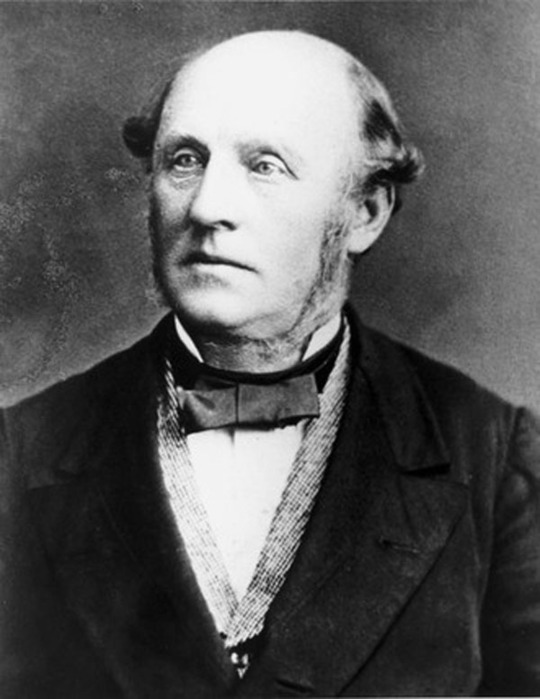 Первая пластмасса была получена английским изобретателем Александром Парксом в 1855 году. Паркс назвал её паркезин (позднее— целлулоид). Развитие пластмасс началось с использования природных пластических материалов. Затем продолжилось с использованием химически модифицированных природных материалов
Полимер и пластмасса – не одно и то же. Любая пластмасса содержит полимер, но кроме него в ее состав входят красители, наполнители, пластификаторы.

Самым удобным полимером для химической реконструкции его молекул является целлюлоза.
(C6H10O5)n+HNO3 = (С6H7N2O11)n + H2O

Целлюлоза +азотная кислота = динитрат целлюлозы +вода
При добавлении к динитрату целлюлозы камфоры получают пластмассу молочно белого цвета (целлулоид)
Применение целлулоида
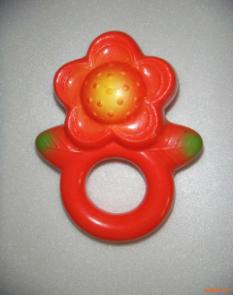 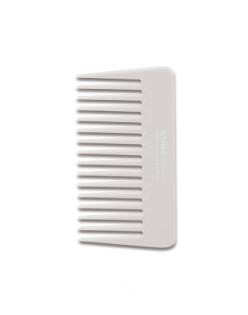 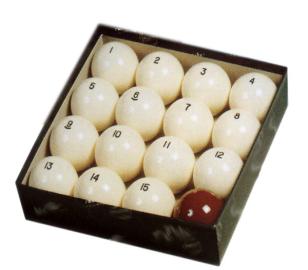 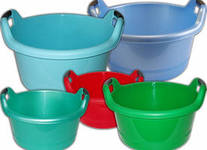 Производство синтетических пластмасс основано на реакциях полимеризаци, поликонденсации или полиприсоединения низкомолекулярных исходных веществ, выделяемых из угля, нефти или природного газа. При этом образуются высокомолекулярные связи с большим числом исходных молекул
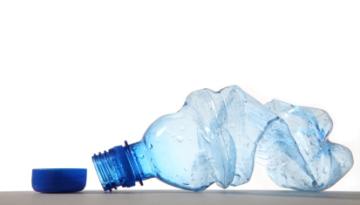 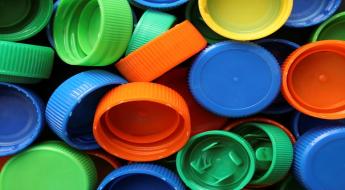 Полимеризация
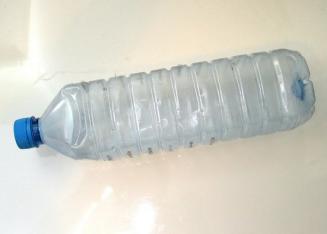 Полимериза́ция  — процесс образования высокомолекулярного вещества (полимера) путём многократного присоединения молекул низкомолекулярного вещества (мономера)
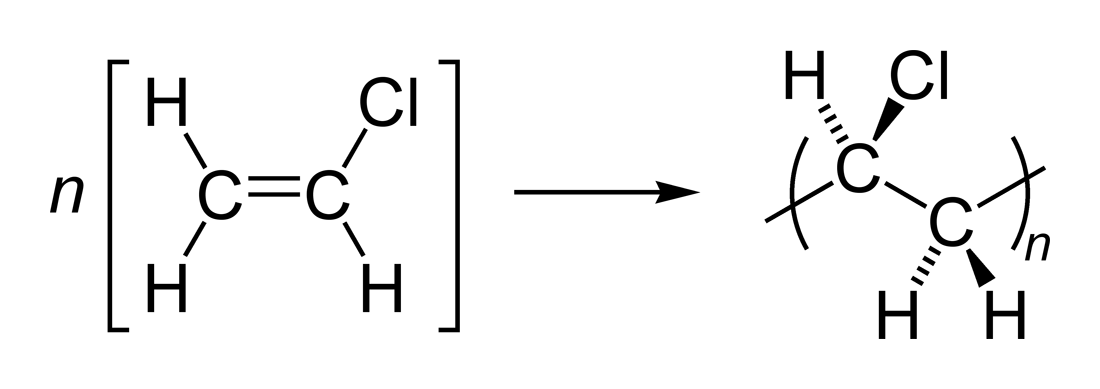 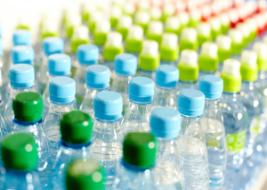 Поликонденсация
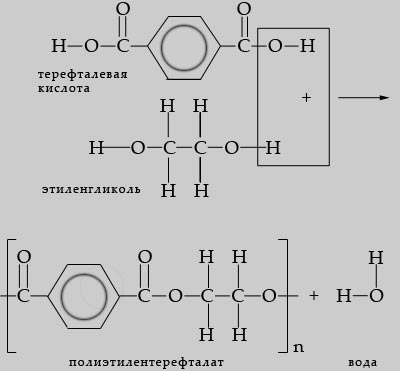 Поликонденсация — процесс синтеза полимеров, сопровождающийся выделением низкомолекулярных побочных продуктов (воды)
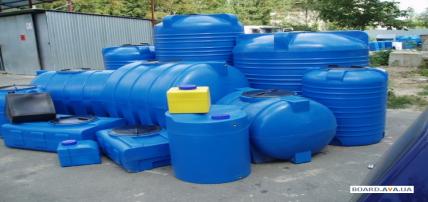 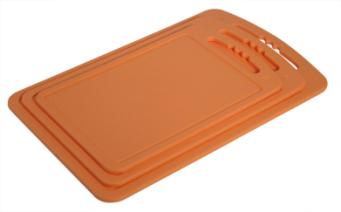 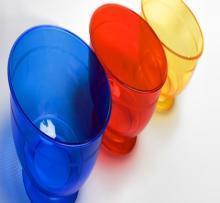 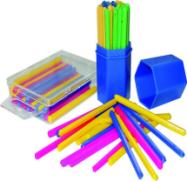 Пластмассы
Газонаполненные пластмассы — вспененные пластические массы, обладающие малой плотностью
Реактопласты — в начальном состоянии имеют линейную структуру макромолекул, а при некоторой температуре отверждения приобретают сетчатую
Термопласты  — при нагреве расплавляются, а при охлаждении возвращаются в исходное состояние
Основные методы обработки
Вакуумная формовка —производство изделий из термопластичных материалов в горячем виде методом воздействия вакуума или низкого давления воздуха.
Литьё под давлением —процесс переработки пластмасс путем впрыска их расплава под давлением в пресс-форму с последующим охлаждением.
Экстру́зия  — технология получения изделий путем продавливания расплава материала через формующее отверстие.
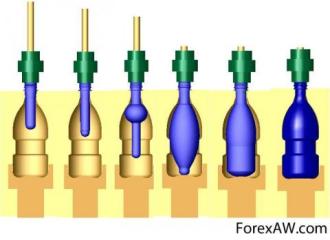 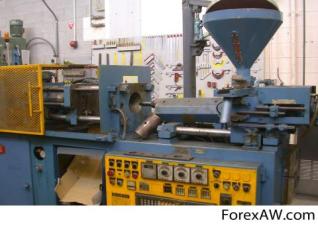 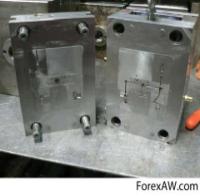